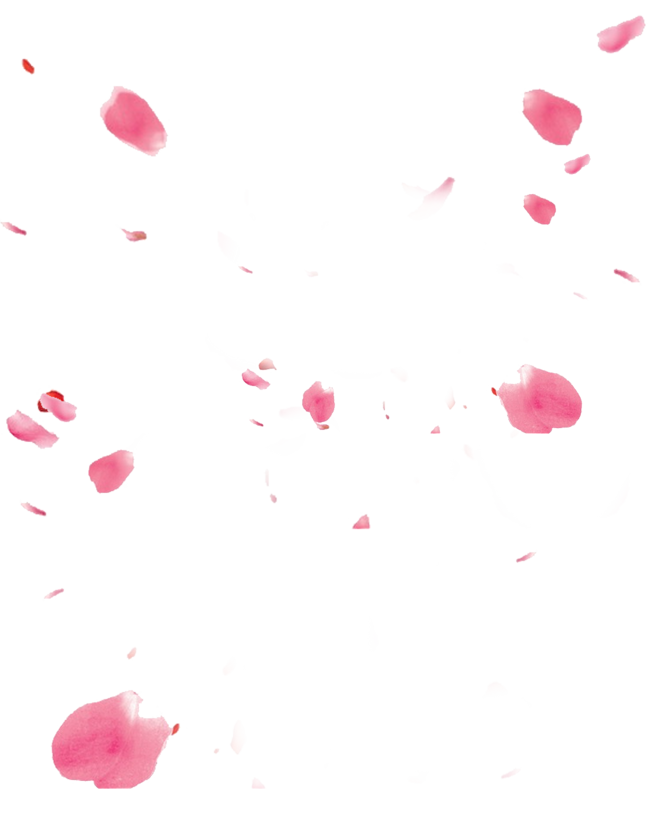 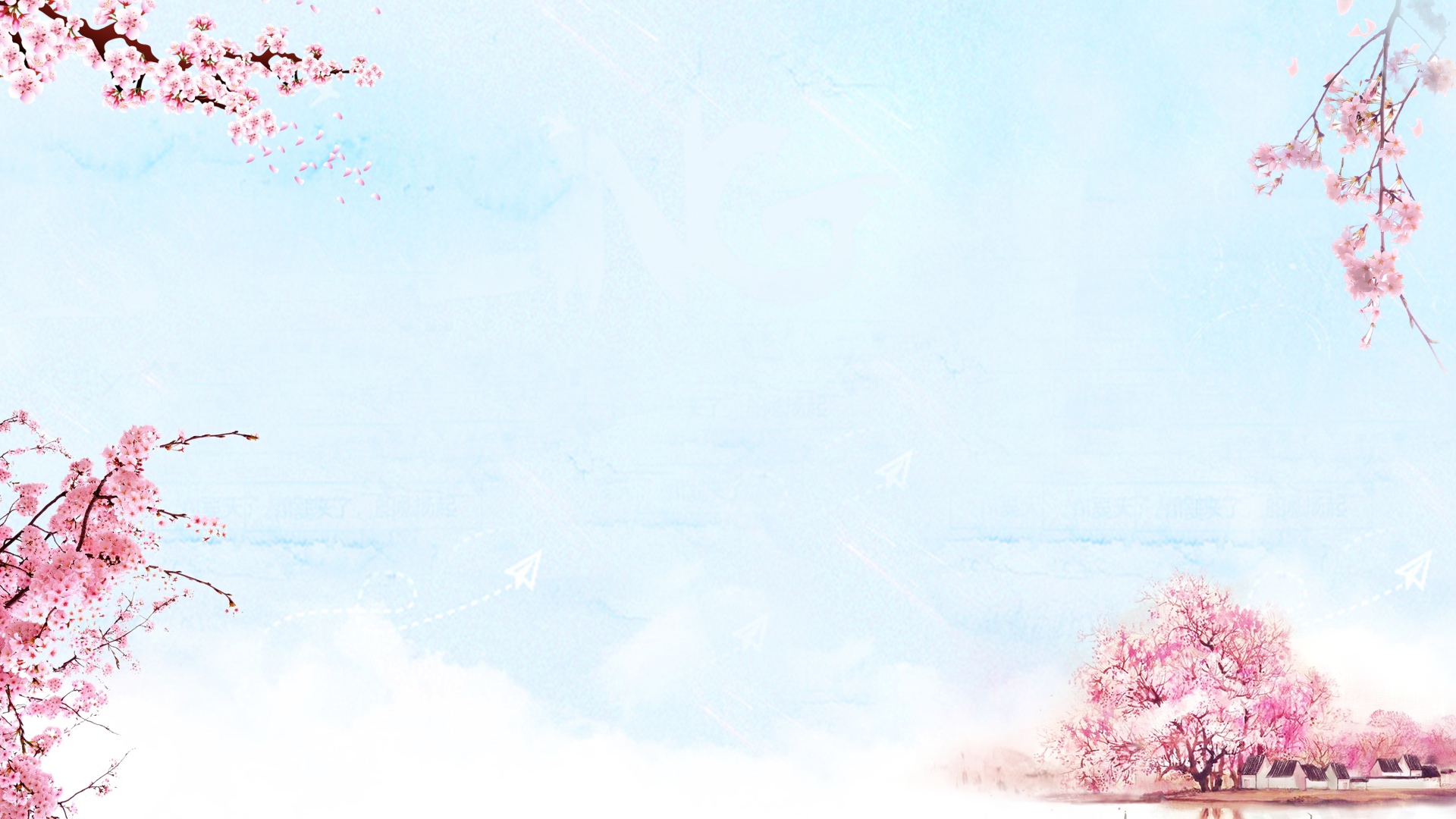 BY YUSHEN
焦
聚
YOUR
LOGO
新
两
会
20XX某省市区县乡党课会议
汇报人：PPT营   汇报时间：20XX
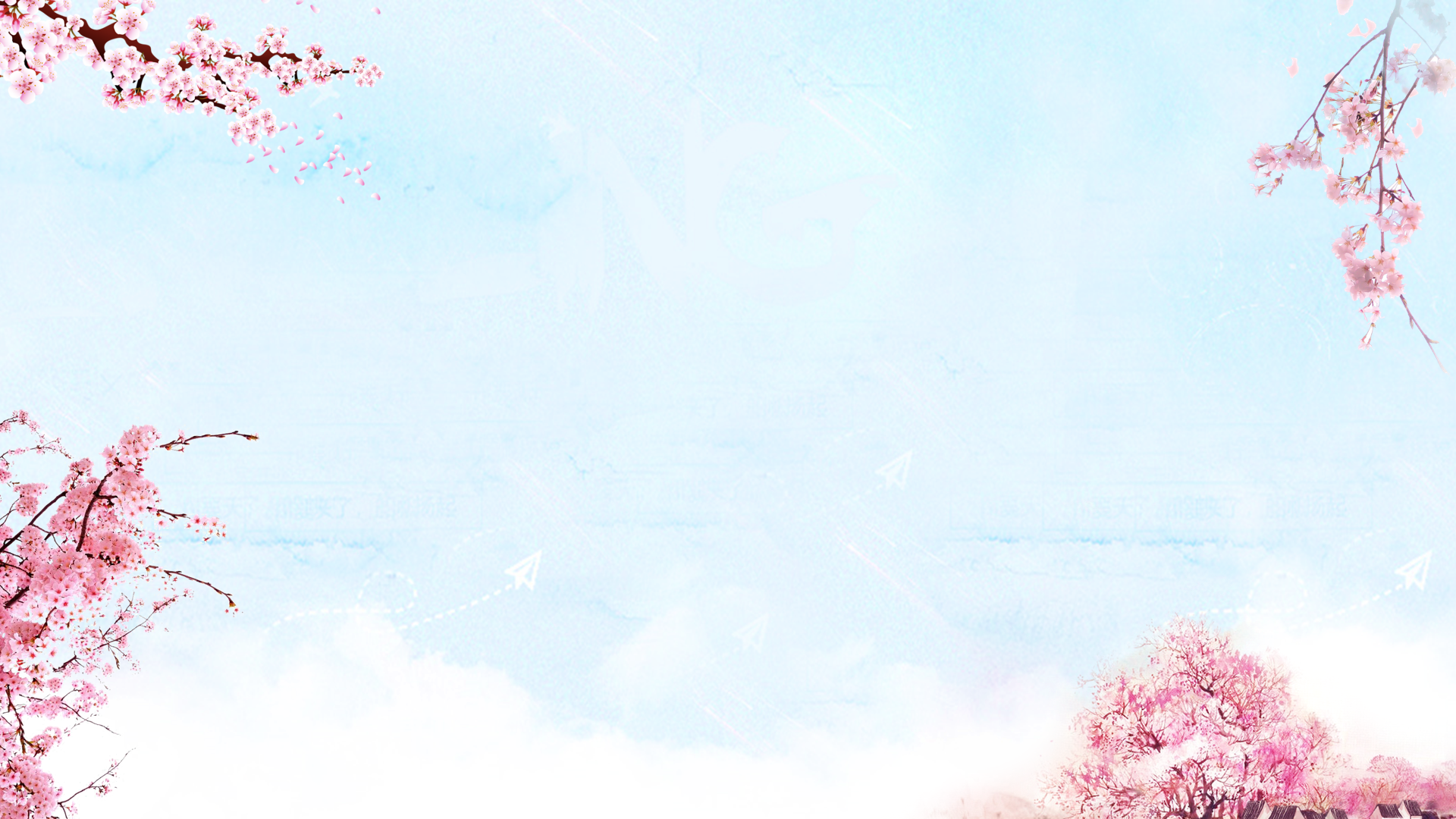 BY YUSHEN
聚焦两会
01
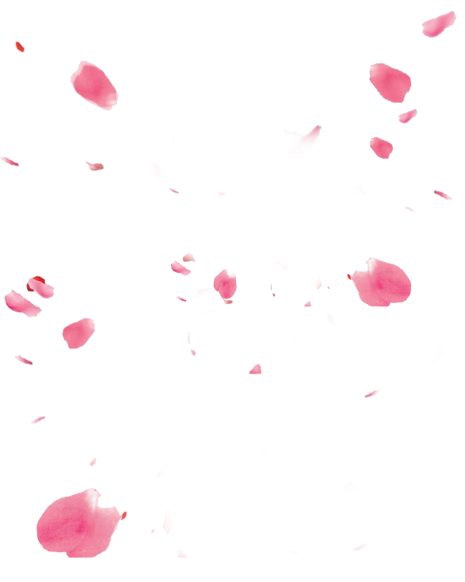 目
Focus on the two sessions
录
重要精神
02
Important spirit
学习提升
03
Learning improvement
学习总结
04
Learning summary
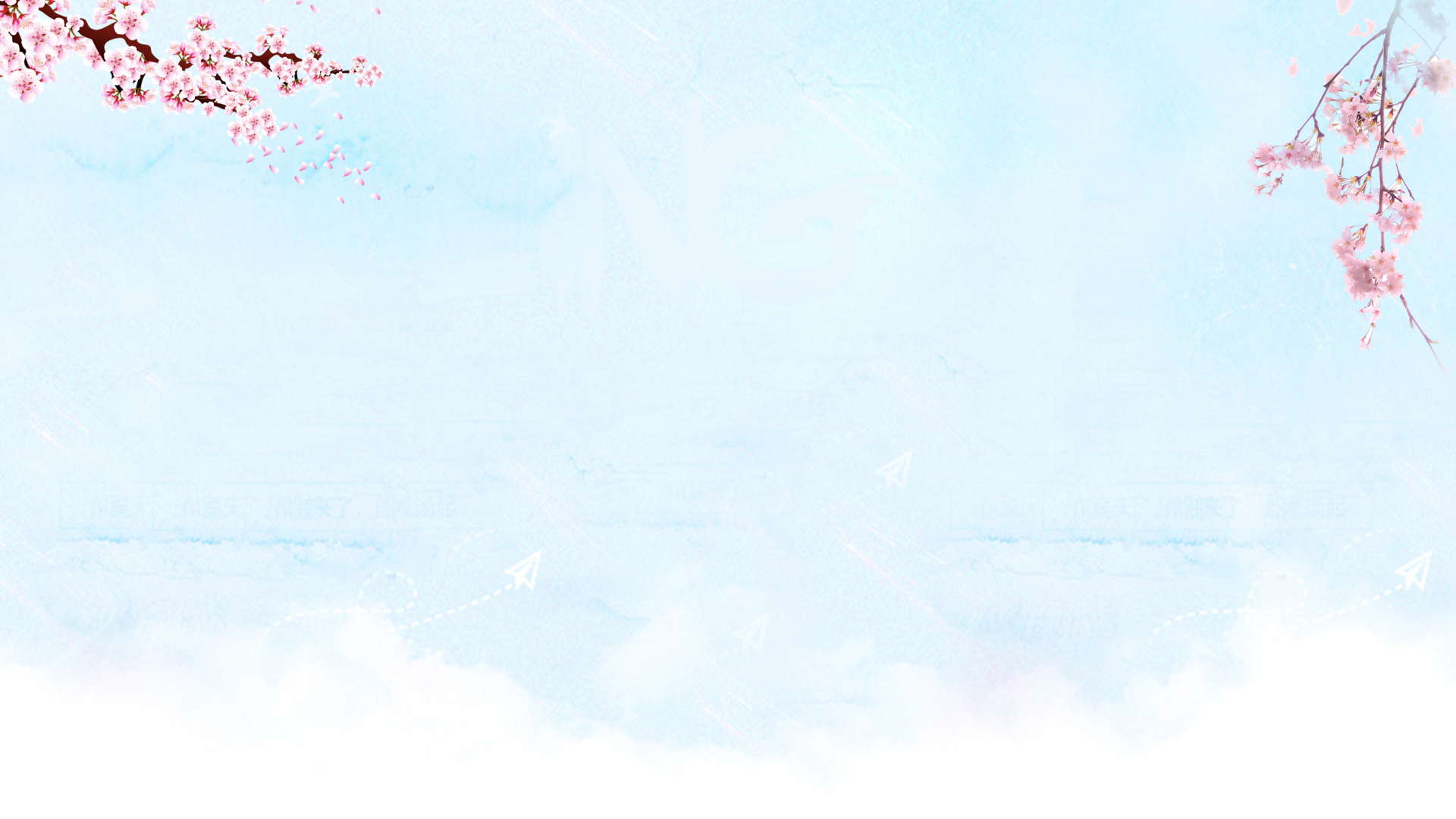 BY YUSHEN
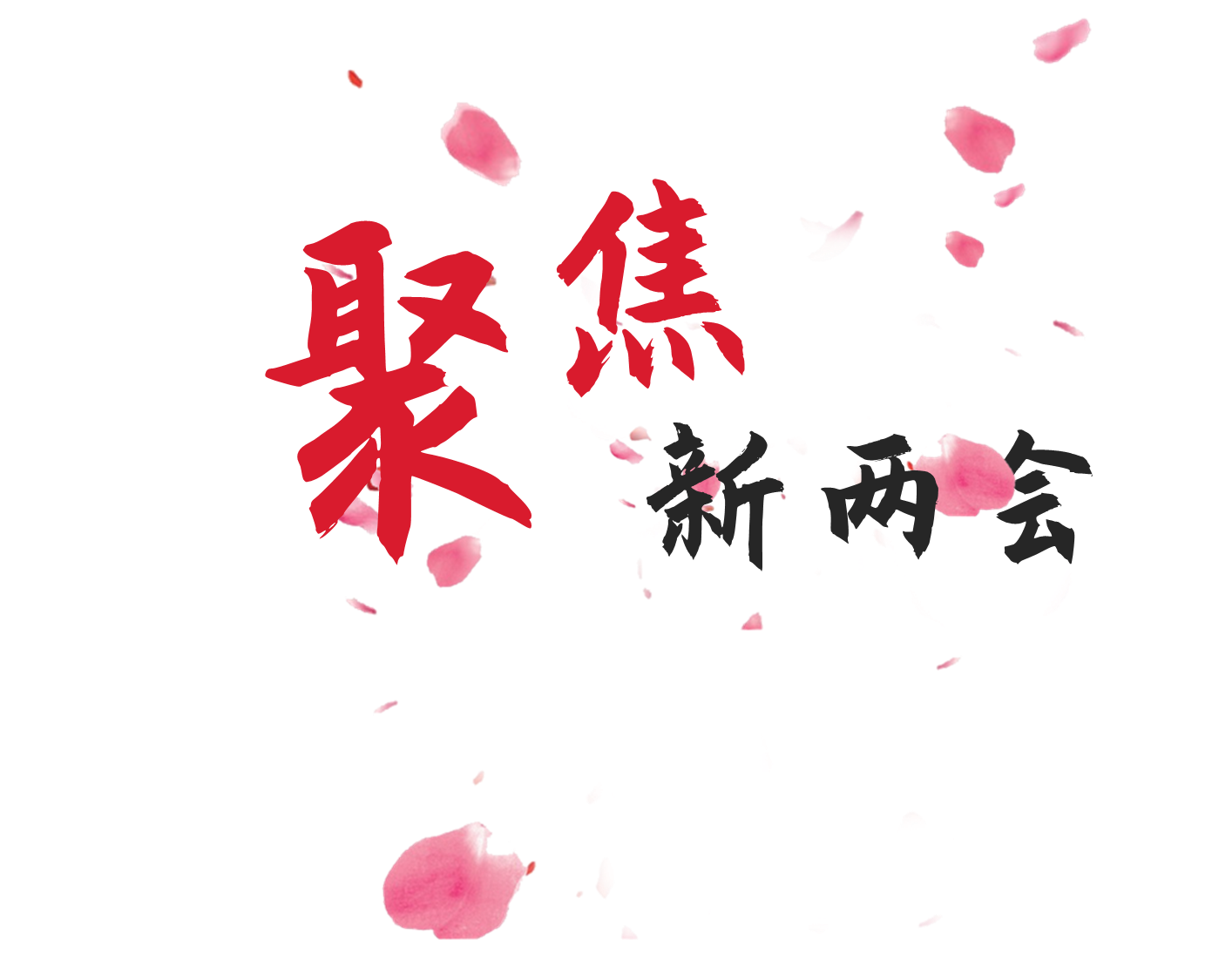 聚焦两会
Focus on the two sessions
BY YUSHEN
聚焦两会
01
标题文字添加
标题文字添加
标题文字添加
标题文字添加
Focus on the two sessions
单击此处键入文本单击此处键入文本单击此处键入文本单击此处键入文本单击此处键入文本单击此处键入
单击此处键入文本单击此处键入文本单击此处键入文本单击此处键入文本单击此处键入文本单击此处键入
单击此处键入文本单击此处键入文本单击此处键入文本单击此处键入文本单击此处键入文本单击此处键入
单击此处键入文本单击此处键入文本单击此处键入文本单击此处键入文本单击此处键入文本单击此处键入
BY YUSHEN
标题文字添加
聚焦两会
单击此处键入文本单击此处键入单击此处键入文本单击单击此处键入文本单击此处键入单击此处键入文本单击
01
标题文字添加
Focus on the two sessions
单击此处键入文本单击此处键入单击此处键入文本单击单击此处键入文本单击此处键入单击此处键入文本单击
标题文字添加
单击此处键入文本单击此处键入单击此处键入文本单击单击此处键入文本单击此处键入单击此处键入文本单击
标题文字添加
单击此处键入文本单击此处键入单击此处键入文本单击单击此处键入文本单击此处键入单击此处键入文本单击
标题文字添加
单击此处键入文本单击此处键入单击此处键入文本单击单击此处键入文本单击此处键入单击此处键入文本单击
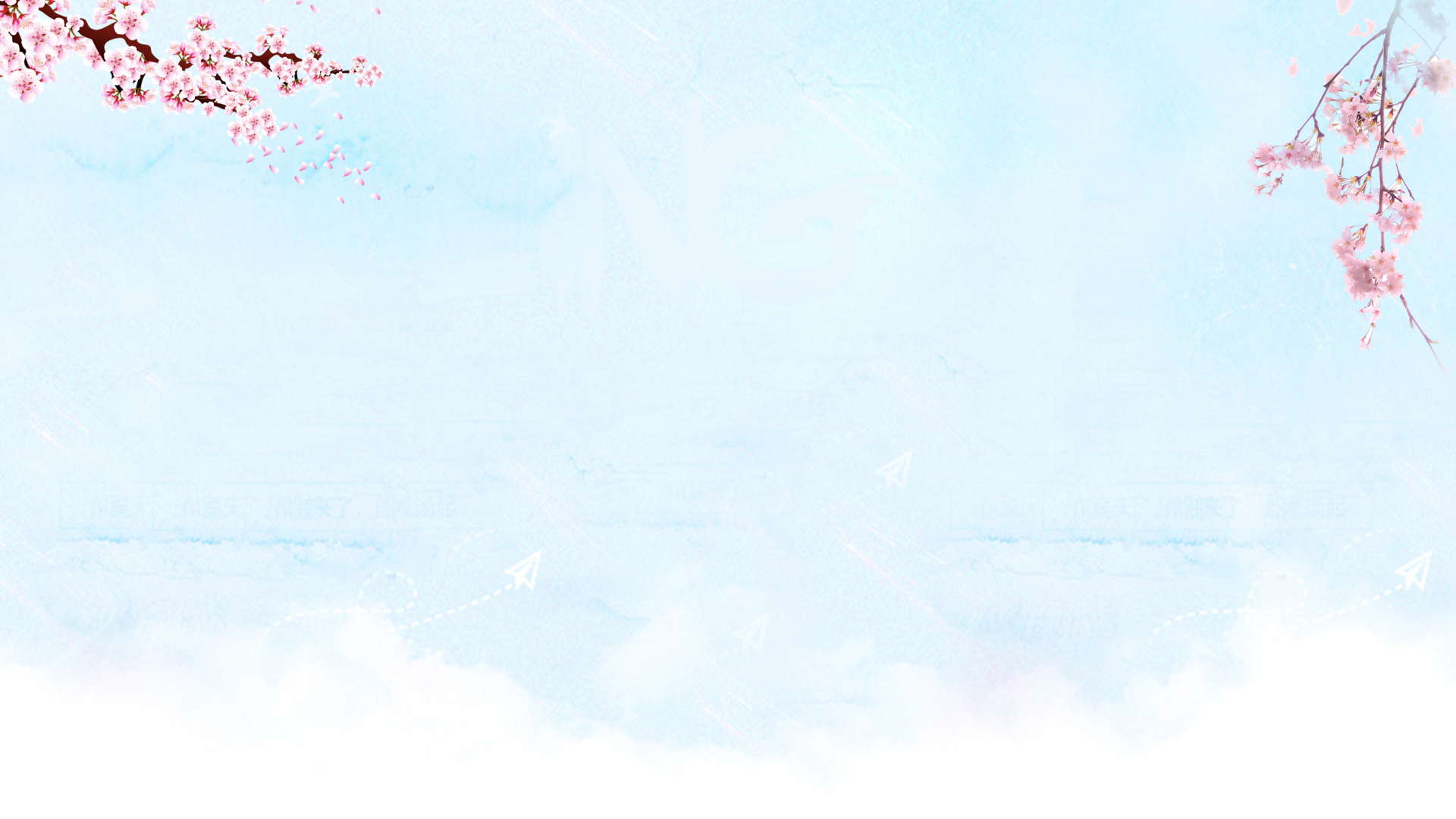 BY YUSHEN
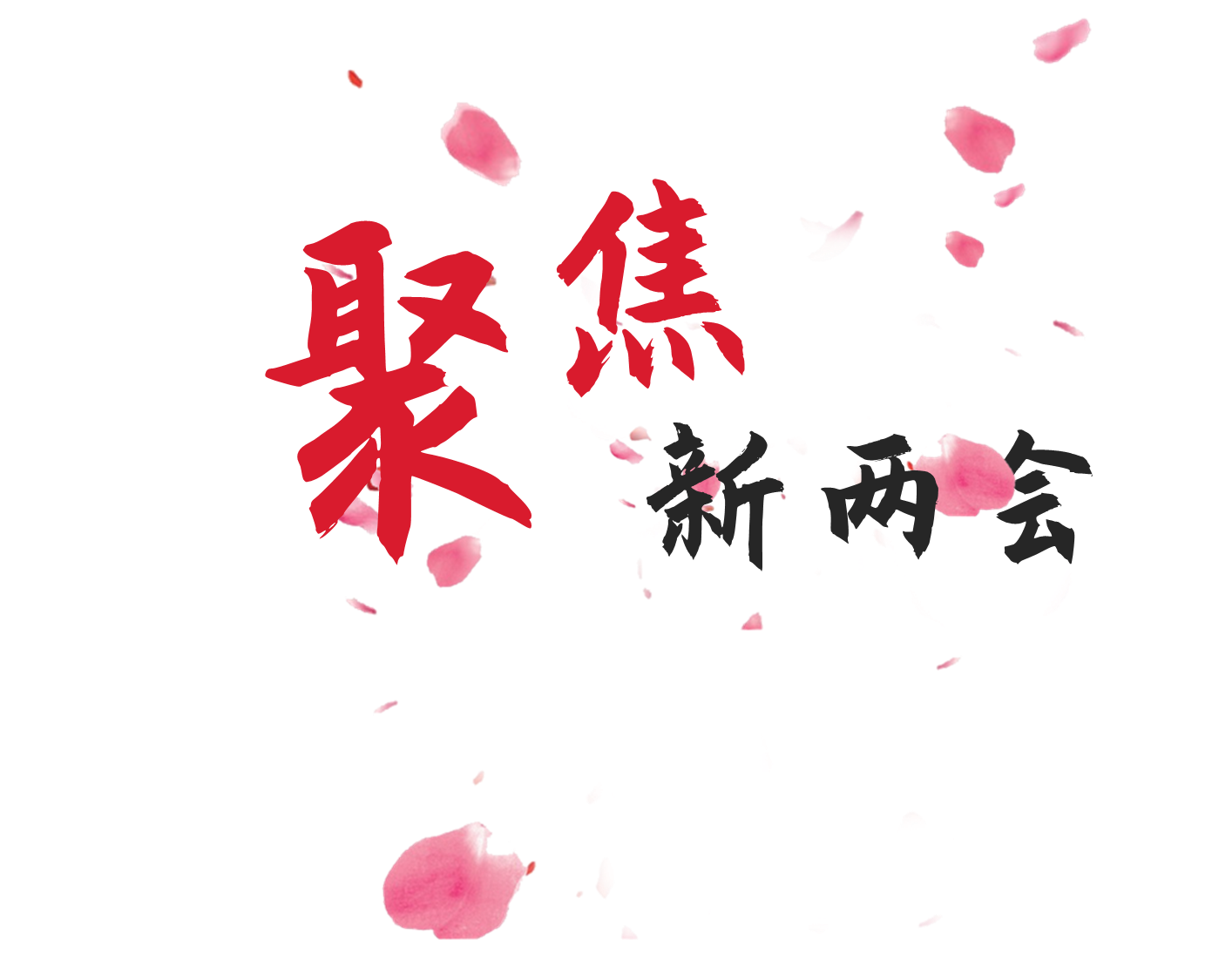 重要精神
Important spirit
BY YUSHEN
重要精神
02
Important spirit
标题文字添加
标题文字添加
标题文字添加
标题文字添加
单击此处键入文本单击此处键入文本
单击此处键入文本单击此处键入文本
单击此处键入文本单击此处键入文本
单击此处键入文本单击此处键入文本
BY YUSHEN
标题文字添加
标题文字添加
标题文字添加
标题文字添加
标题文字添加
单击此处键入文本单击此处键入文本单击此处键入文本单击此处键入
单击此处键入文本单击此处键入文本单击此处键入文本单击此处键入
单击此处键入文本单击此处键入文本单击此处键入文本单击此处键入
单击此处键入文本单击此处键入文本单击此处键入文本单击此处键入
单击此处键入文本单击此处键入文本单击此处键入文本单击此处键入
重要精神
02
Important spirit
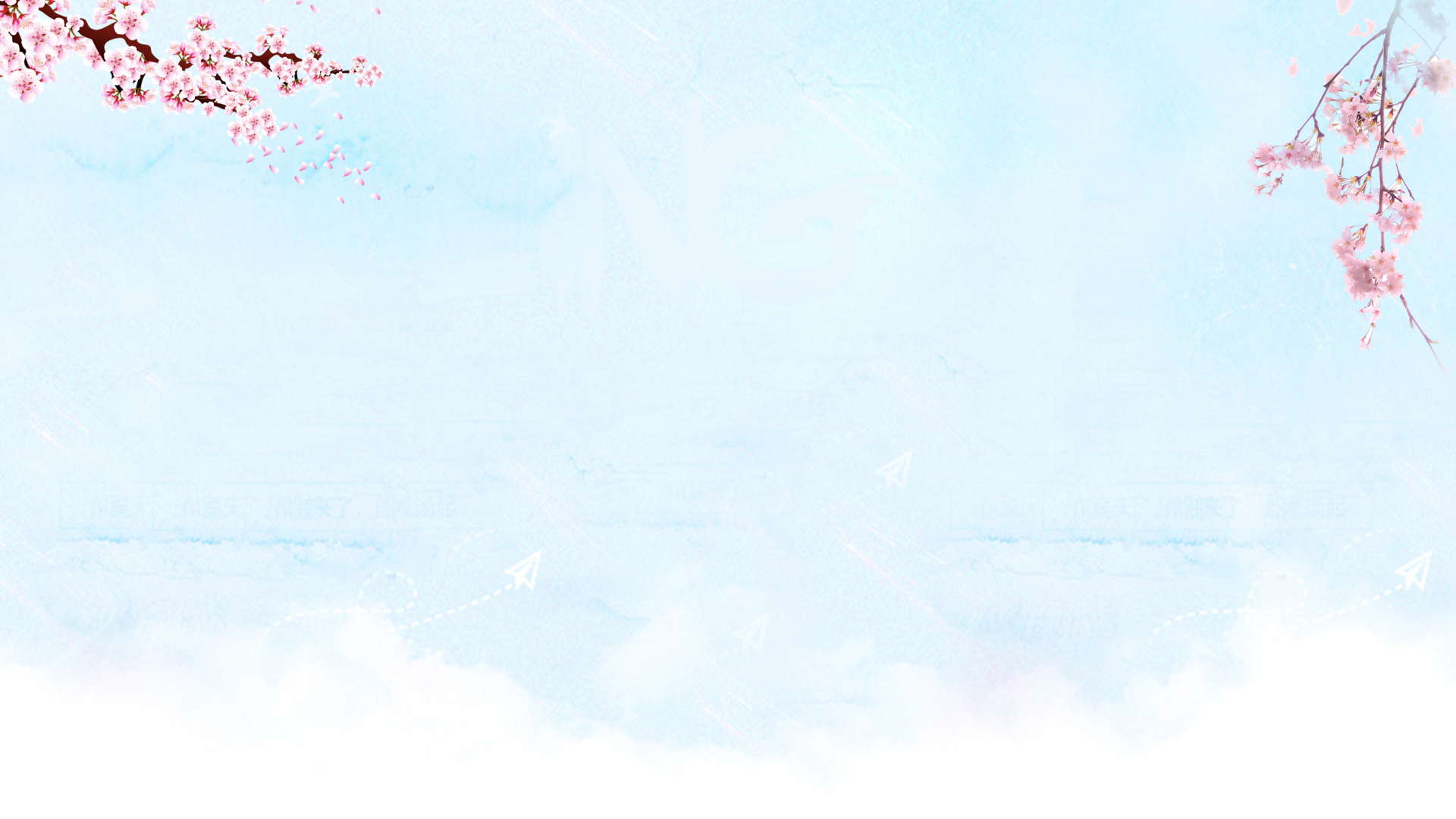 BY YUSHEN
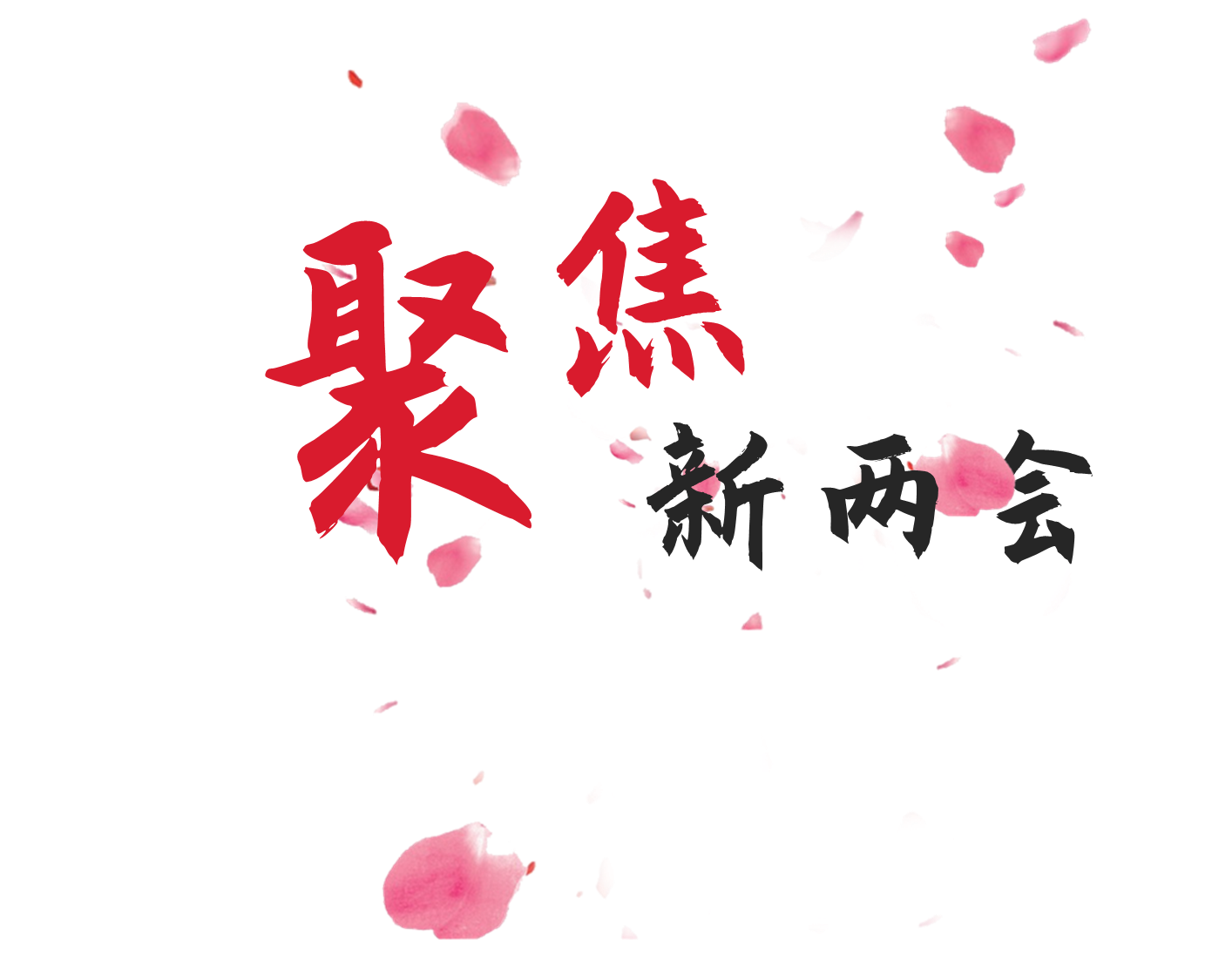 学习提升
Learning improvement
BY YUSHEN
标题文字添加
标题文字添加
标题文字添加
标题文字添加
学习提升
03
点击此处添加文本内容，如关键词、部分简单介绍等。点击此处添加文本内容。
点击此处添加文本内容，如关键词、部分简单介绍等。点击此处添加文本内容。
点击此处添加文本内容，如关键词、部分简单介绍等。点击此处添加文本内容。
点击此处添加文本内容，如关键词、部分简单介绍等。点击此处添加文本内容。
Learning improvement
BY YUSHEN
学习提升
标题文字添加
标题文字添加
标题文字添加
标题文字添加
标题文字添加
标题文字添加
03
单击此处键入文本单击此处键入文本单击此处键入文本单击此处键入文本单击此处键入
单击此处键入文本单击此处键入文本单击此处键入文本单击此处键入文本单击此处键入
单击此处键入文本单击此处键入文本单击此处键入文本单击此处键入文本单击此处键入
单击此处键入文本单击此处键入文本单击此处键入文本单击此处键入文本单击此处键入
单击此处键入文本单击此处键入文本单击此处键入文本单击此处键入文本单击此处键入
单击此处键入文本单击此处键入文本单击此处键入文本单击此处键入文本单击此处键入
Learning improvement
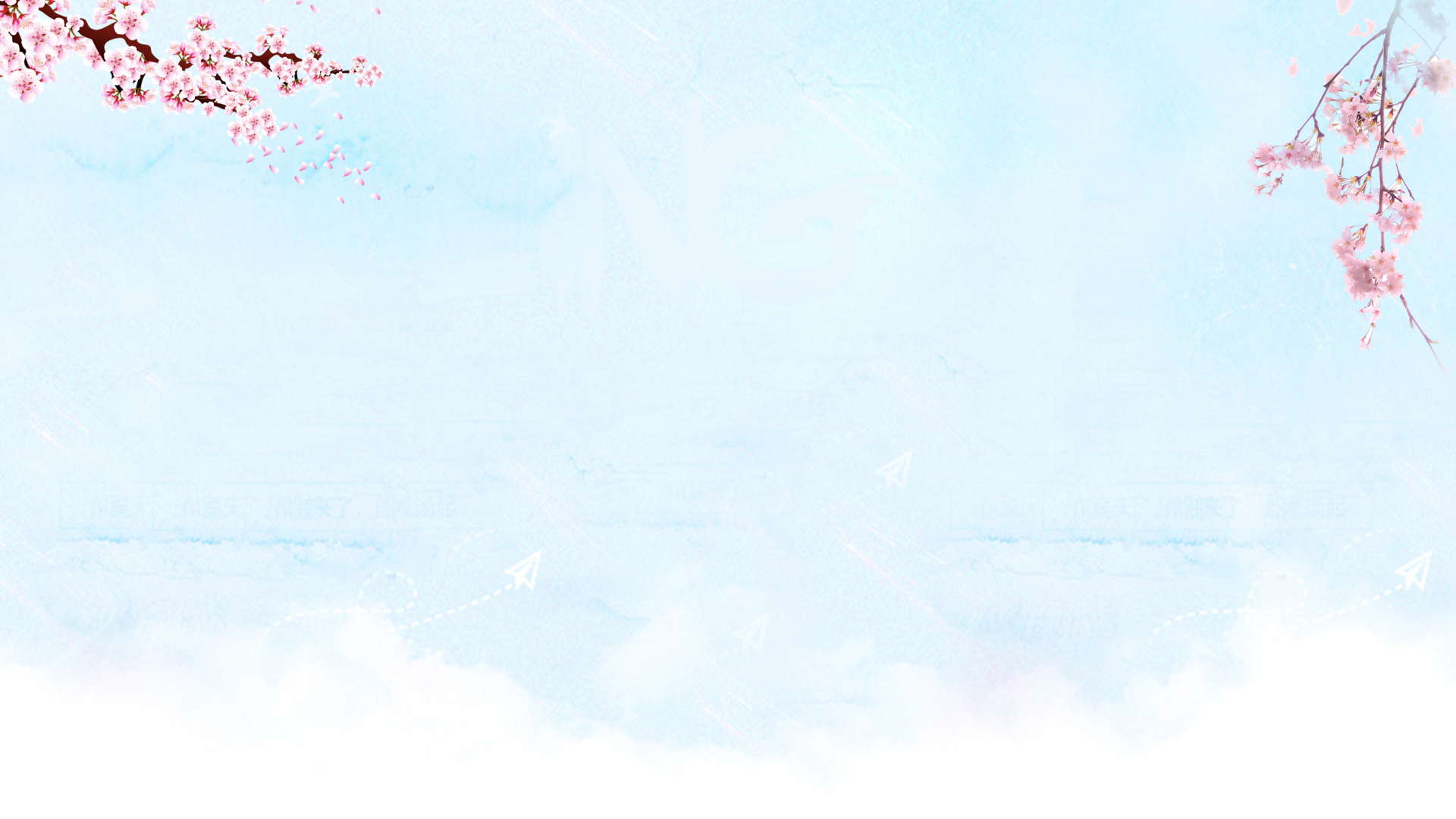 BY YUSHEN
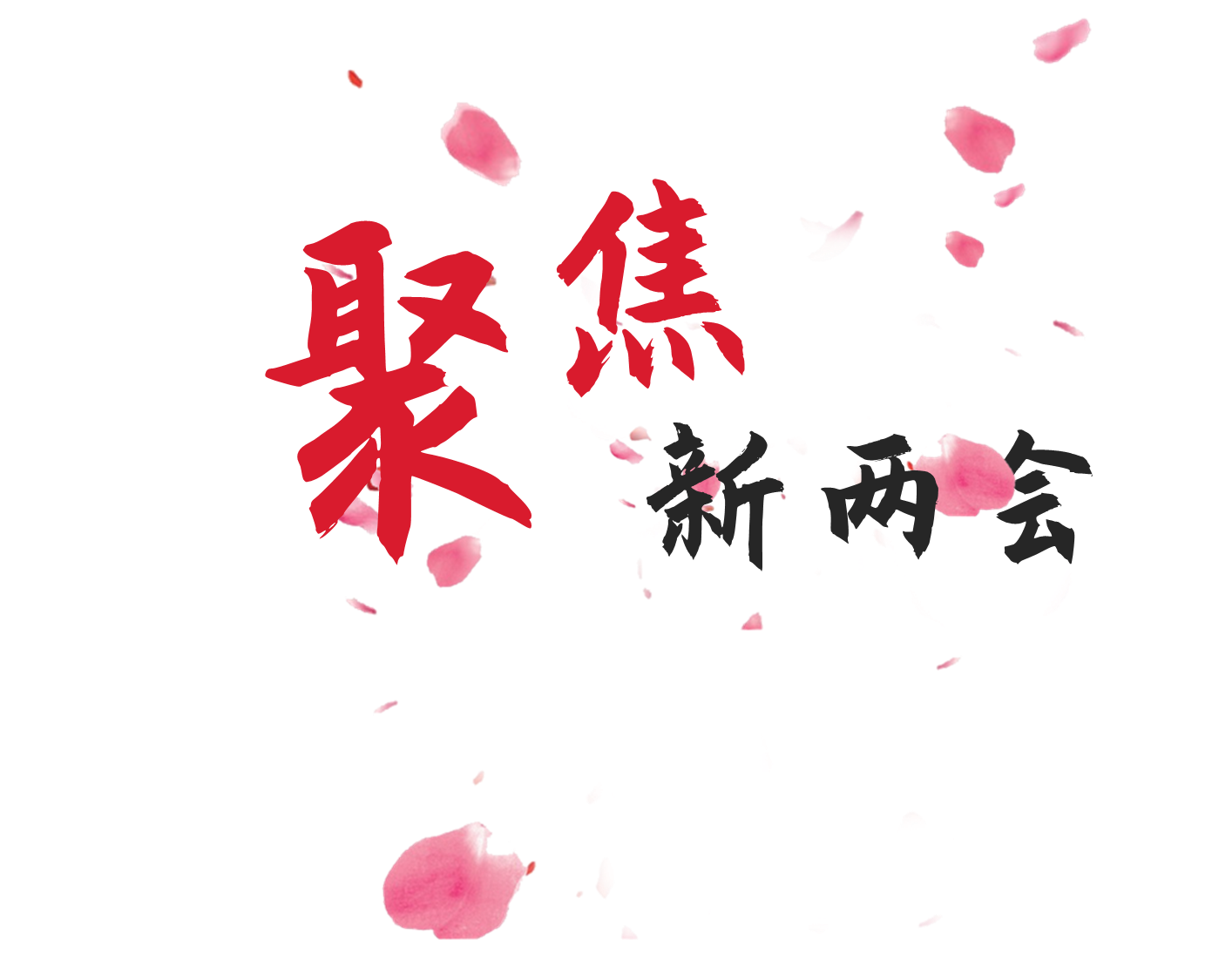 学习总结
Learning summary
BY YUSHEN
标题文字添加
标题文字添加
标题文字添加
标题文字添加
学习总结
04
点击此处添加文本内容，如关键词、部分简单介绍等。点击此处添加文本内容。
点击此处添加文本内容，如关键词、部分简单介绍等。点击此处添加文本内容。
点击此处添加文本内容，如关键词、部分简单介绍等。点击此处添加文本内容。
点击此处添加文本内容，如关键词、部分简单介绍等。点击此处添加文本内容。
Learning summary
BY YUSHEN
学习总结
04
标题文字添加
标题文字添加
标题文字添加
标题文字添加
标题文字添加
Learning summary
单击此处键入文本单击此处键入文本单击此处键入文本单击此处键入文本单击此处键入文本单击此处键入单击
单击此处键入文本单击此处键入文本单击此处键入文本单击此处键入文本单击此处键入文本单击此处键入单击
单击此处键入文本单击此处键入文本单击此处键入文本单击此处键入文本单击此处键入文本单击此处键入单击
单击此处键入文本单击此处键入文本单击此处键入文本单击此处键入文本单击此处键入文本单击此处键入单击
单击此处键入文本单击此处键入文本单击此处键入文本单击此处键入文本单击此处键入文本单击此处键入单击
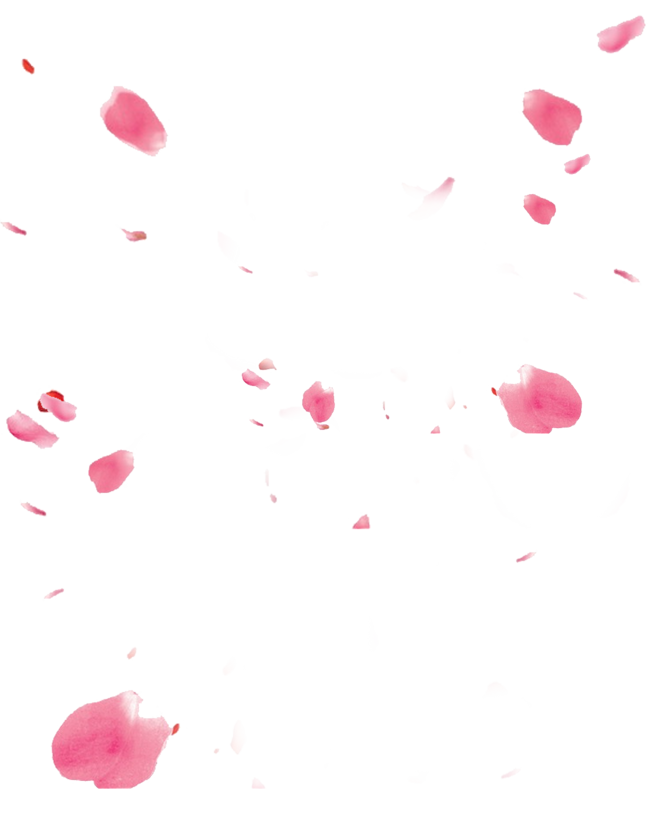 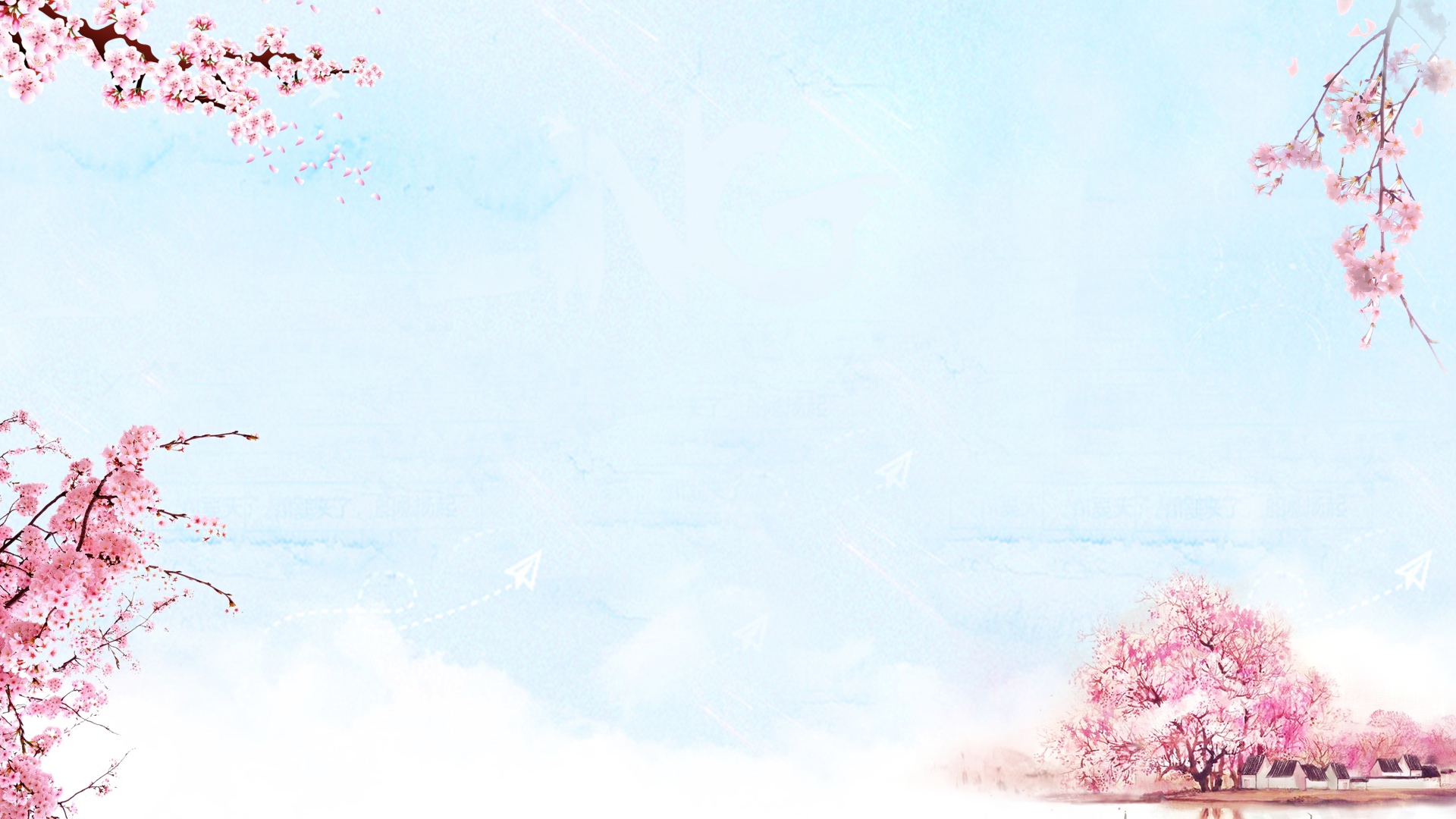 BY YUSHEN
焦
聚
YOUR
LOGO
新
两
会
20XX某省市区县乡党课会议
汇报人：PPT营   汇报时间：20XX
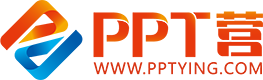 10000+套精品PPT模板全部免费下载
PPT营
www.pptying.com
[Speaker Notes: 模板来自于 https://www.pptying.com    【PPT营】]